Evropská integrace6. seminář
JUDr. Bc. Radovan Malachta
podzim 2023
1
JUDr. Malachta Radovan - EI, KOV
Společný a jednotný vnitřní trh
Společný trh
Jednotný vnitřní trh
Volný pohyb zboží
Volný pohyb služeb
Volný pohyb kapitálu
Volný pohyb osob
Volný pohyb zboží
Volný pohyb služeb
Volný pohyb kapitálu
Volný pohyb osob
dnes
dnes
dnes
2
JUDr. Malachta Radovan - EI, KOV
Třetí země (jednotný celní sazebník)






	
			
		Třetí země
Celní unie (dosažena 1968)
EU jako celní unie je unikát v rámci světa
pravidla uvnitř EU
zákaz cel a dávek s obdobným účinkem mezi ČS
pravidla EU vůči třetím státům
přijetí jednotného celního sazebníku 
Rada na návrh Komise
v rámci Evropy je celní prostor širší
Evropský celní prostor
proč?
ÚZEMÍ EU
zákaz cel 
a dávek s obdobným 
účinkem (dovoz, vývoz)
Unie zahrnuje celní unii, která pokrývá veškerý obchod zbožím a která zahrnuje jak zákaz vývozních a dovozních cel a všech poplatků s rovnocenným účinkem mezi členskými státy, tak i přijetí společného celního sazebníku ve vztahu ke třetím zemím.  (Čl. 28 SFEU)
K zamyšlení:
Má EU vlastní celní orgány?
Kdo vybírá clo?
Komu/kam jde příjem z výběru cel?
3
JUDr. Malachta Radovan - EI, KOV
Volný pohyb zboží
4
JUDr. Malachta Radovan - EI, KOV
Původ zboží a volný pohyb zboží
5
JUDr. Malachta Radovan - EI, KOV
Zboží
není definice
movité věci, ale ne všechny, mohou být i nehmotné 
ekonomická hodnota získaná výrobou či ovladatelností
SPOTŘEBNÍ ZBOŽÍ
ZBRANĚ
ELEKTŘINA
LIDSKÉ ORGÁNY
PENÍZE
NEMOVITOSTI
ODPADY
DROGY
ŽIVÁ ZVÍŘATA
ZEMĚDĚLSKÉ VÝROBKY
6
JUDr. Malachta Radovan - EI, KOV
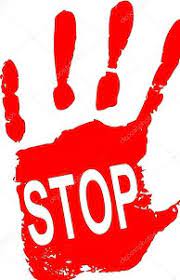 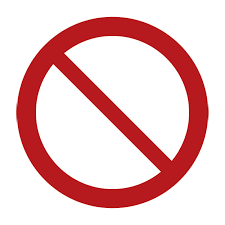 Omezení volného pohybu zboží
fiskální (tarifní) omezení mezi členskými státy
ZÁKAZ CEL (DOVOZNÍ, VÝVOZNÍ, PRŮMYSLOVÁ, FISKÁLNÍ) A POPLATKŮ/DÁVEK S ROVNOCENNÝM ÚČINKEM (NEZÁLEŽÍ NA POJMENOVÁNÍ)
BEZ VÝJIMEK
kvantitativní (množstevní, administrativní) omezení
ZÁKAZ MNOŽSTEVNÍHO OMEZENÍ DOVOZU A VÝVOZU A OPATŘENÍ S ROVNOCENNÝM ÚČINKEM
JSOU VÝJIMKY
jiné
DAŇOVÁ DISKRIMINACE, OCHRANÁŘSKÁ VNITŘNÍ ZDANĚNÍ
7
JUDr. Malachta Radovan - EI, KOV
Zákaz množstevních omezení dovozu a vývozu a opatření s rovnocenným účinkem
stále se bavíme o pohybu zboží mezi členskými státy
množstevní omezení (kvantitativní restrikce) – jasné, co se tím myslí, i když definice není 
opatření s rovnocenným účinkem – pomáhá Soudní dvůr EU říkat, co to je
příklady (nemusíte umět)
Množstevní omezení dovozu, jakož i veškerá opatření s rovnocenným účinkem, jsou mezi členskými státy zakázána. Článek 34 SFEU 
Množstevní omezení vývozu, jakož i veškerá opatření s rovnocenným účinkem, jsou mezi členskými státy zakázána. Článek 35 SFEU
8
JUDr. Malachta Radovan - EI, KOV
Omezení volného pohybu
primární právo
judikatura
9
JUDr. Malachta Radovan - EI, KOV
Možná omezení
10
JUDr. Malachta Radovan - EI, KOV
Volný pohyb služeb
11
JUDr. Malachta Radovan - EI, KOV
Služba
12
JUDr. Malachta Radovan - EI, KOV
Co to je
Podle následujících ustanovení jsou zakázána omezení volného pohybu služeb uvnitř Unie pro státní příslušníky členských států, kteří jsou usazeni v jiném členském státě, než se nachází příjemce služeb.
aktivní poskytování služeb – poskytovatel služeb se přemisťuje za příjemcem služeb přes hranice
pasivní poskytování služeb – příjemce služby se pohybuje přes hranice za poskytovatelem služby 
další případy
poskytoval i příjemce služby se pohybují přes hranice do jiného členského státu
přechází jen ta „služba“, ta činnost, nikoliv osoby
vždy musí být pohyb přes hranice, a to v rámci EU
13
JUDr. Malachta Radovan - EI, KOV
Znaky: dočasnost a úplatnost
dočasnost
nahodilost, nepravidelnost, nikoliv nepřetržitá činnost
pokud by činnost byla trvalá, neomezená časově, pravidelná – pak svoboda usazování (a platila by pak jiná pravidla) 
úplatnost 
nemusí být hrazeno bezprostředně, lze i pravidelná úhrada
Za služby se podle Smluv pokládají výkony poskytované zpravidla za úplatu, pokud nejsou upraveny ustanoveními o volném pohybu zboží, kapitálu a osob.
například činnosti obchodní povahy, průmyslové povahy, řemeslné činnosti, svobodná povolání, dopravní služby, bankovní a pojišťovací služby aj.
14
JUDr. Malachta Radovan - EI, KOV
Poskytování zdravotní péče
https://www.vzp.cz/pojistenci/cestovani-a-pobyt-v-zahranici/planovana-pece-poskytnuta-pacientovi-v-zahranici
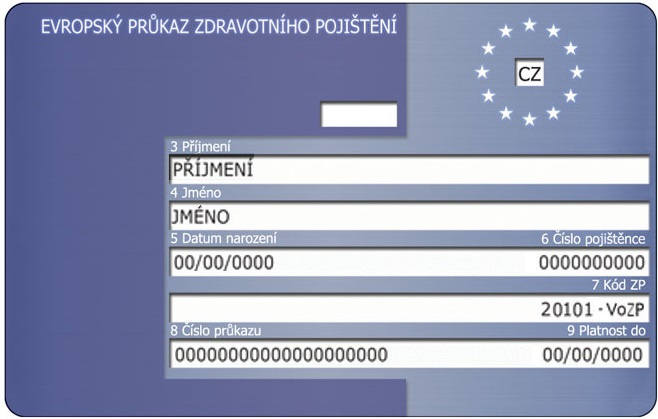 15
JUDr. Malachta Radovan - EI, KOV
Volný pohyb kapitálu
16
JUDr. Malachta Radovan - EI, KOV
Volný pohyb kapitálu
Co si představíte pod pojmem kapitál?
například investice (přímé, portfoliové, do nemovitostí)
akcie, cenné papíry, úvěry, půjčky, depozita, pojištění, …
v EU prakticky bez omezení 
zakázána omezení plateb
SEPA = Jednotná oblast pro platby v eurech
17
JUDr. Malachta Radovan - EI, KOV
DĚKUJI ZA POZORNOST
18
JUDr. Malachta Radovan - EI, KOV